Table Top Lessons
Dustin Blair & Kelli Ratliff
Central Elementary
Johnson County
Area of Focus & Research Question
Area of Focus:
The problem of practice includes the lack of hands-on learning opportunities for special education students in the classroom.
Research Question:
Will using hands-on opportunities promote the retention of basic educational concepts, and foster reading and math skills in students who function below similar aged peers?
TABLE OF CONTENTS
Why dry Erase Tables
Hands on instruction
03
01
REINFORCEMENT
Can be used as a reward for hard work and good behavior
Students can use desk space to work during instruction
02
04
Assessment
Makes Learning fun
Teachers can do a quick assessment of work on table or correct mistakes before assessments
Students love being able to write and work out problems on the table
Action Plan
According to an article from the Friends’ Central School, “Some children learn best by looking at visuals. Some children learn best by listening to a parent or teacher speak. And some children learn best by reading and writing about something. These are called visual, auditory, and reading/writing learning styles, respectively. But there is a fourth learning style that is easy to overlook: Kinesthetic learning, which is a fancy way of saying “learning by doing.” Students with special needs often avoid answering questions in class because they fear being bullied by peers for their disabilities whether it's from a speech impairment or a learning disability. With the use of these tables' students have a way to communicate with peers and teachers without the risk of being embarrassed by speaking out in front of the whole group. Hands-on opportunities will be used to promote the retention of basic educational concepts, and foster reading and math skills. Students will excel because they will have more access to hands-on approaches to learning.
Pictures of Tabletop Lessons in action
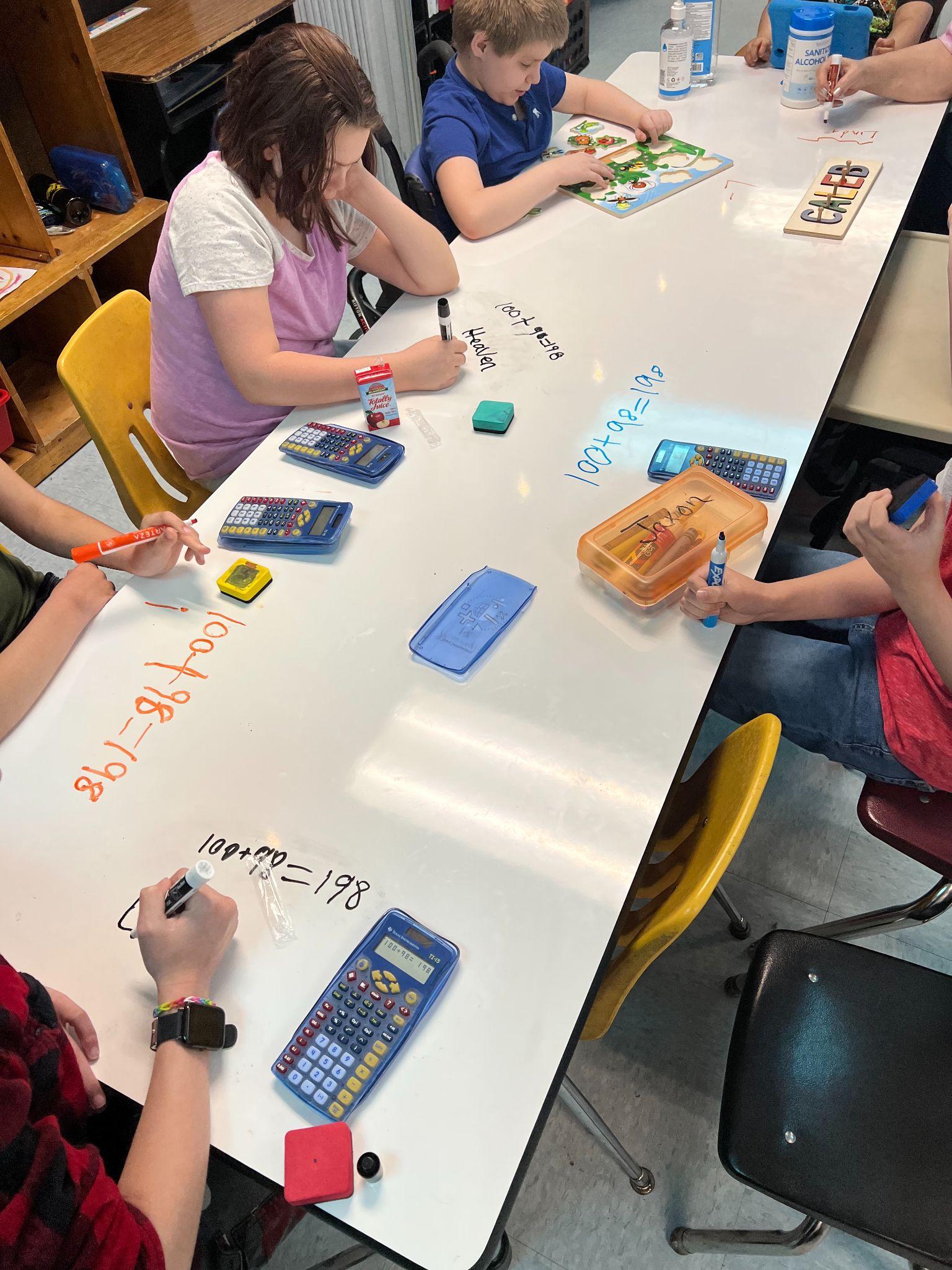 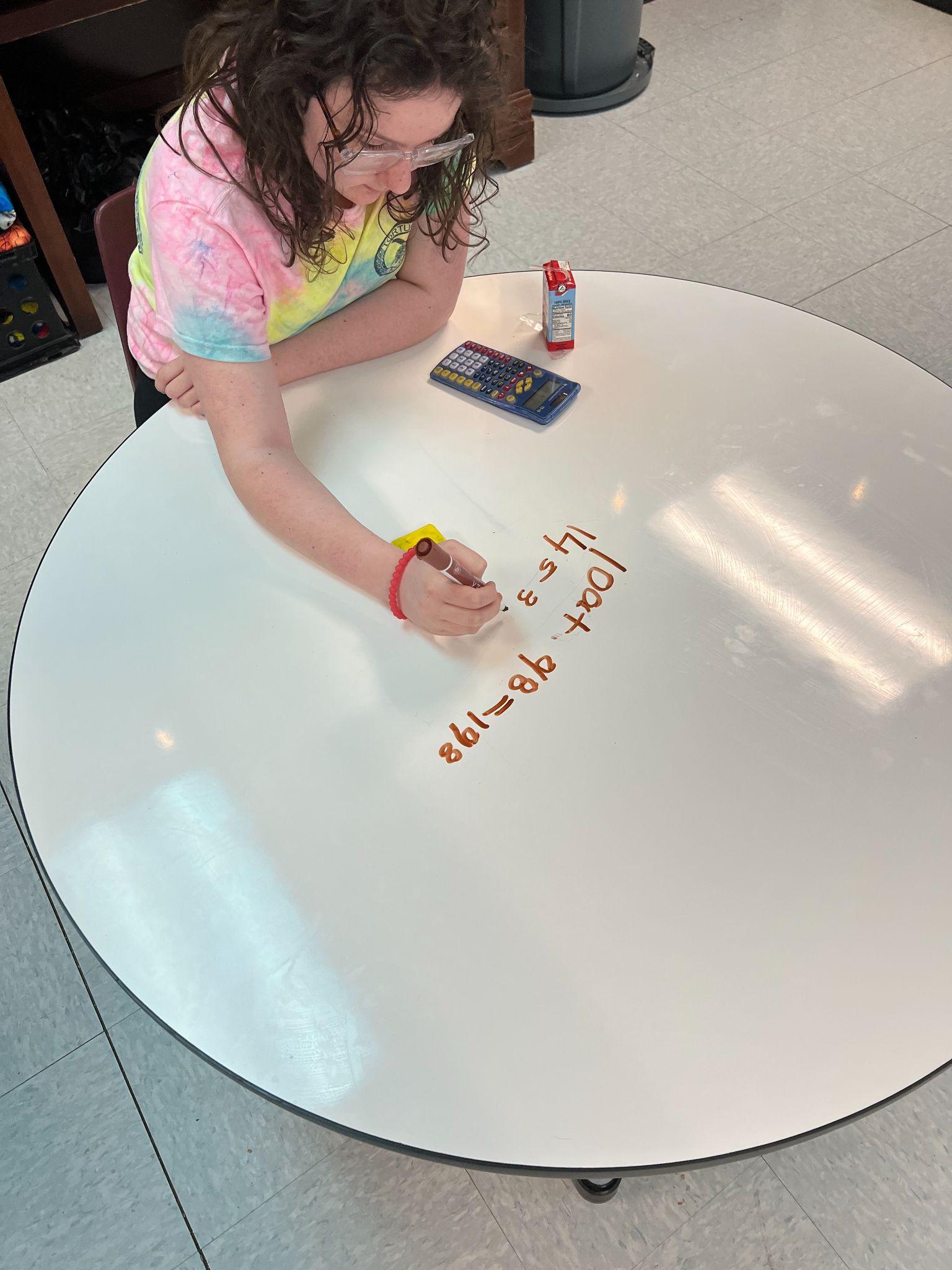 Pictures of Tabletop Lessons in action
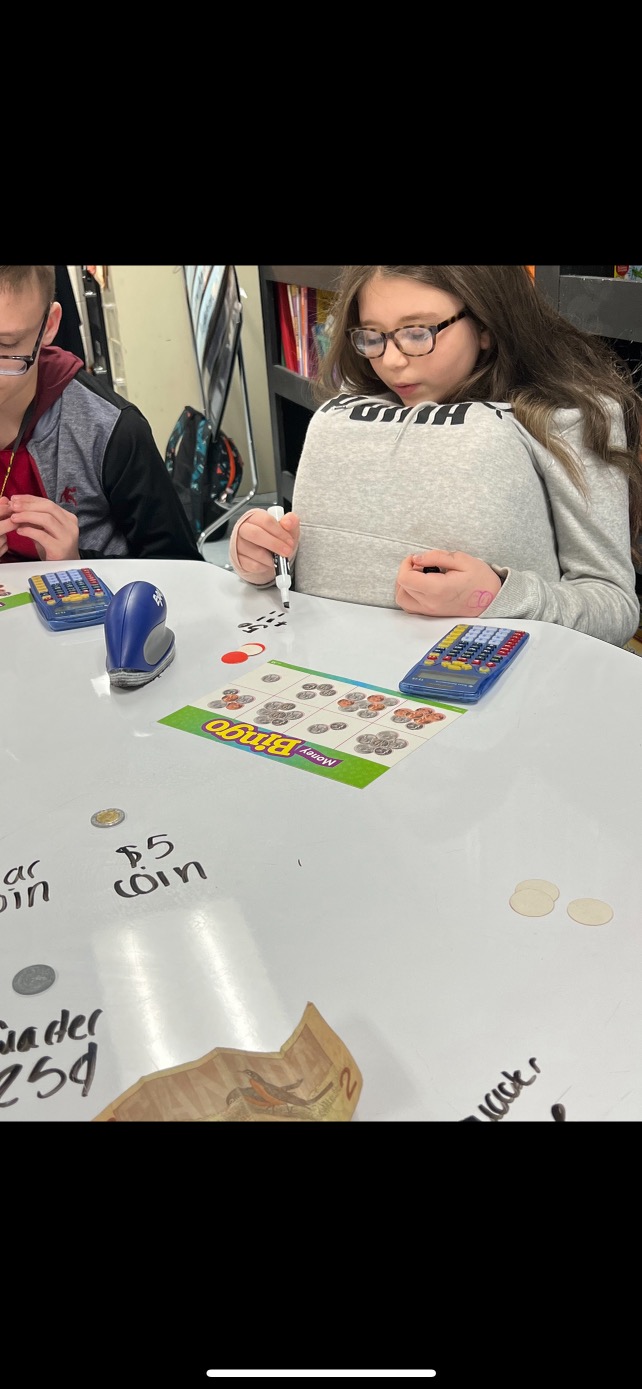 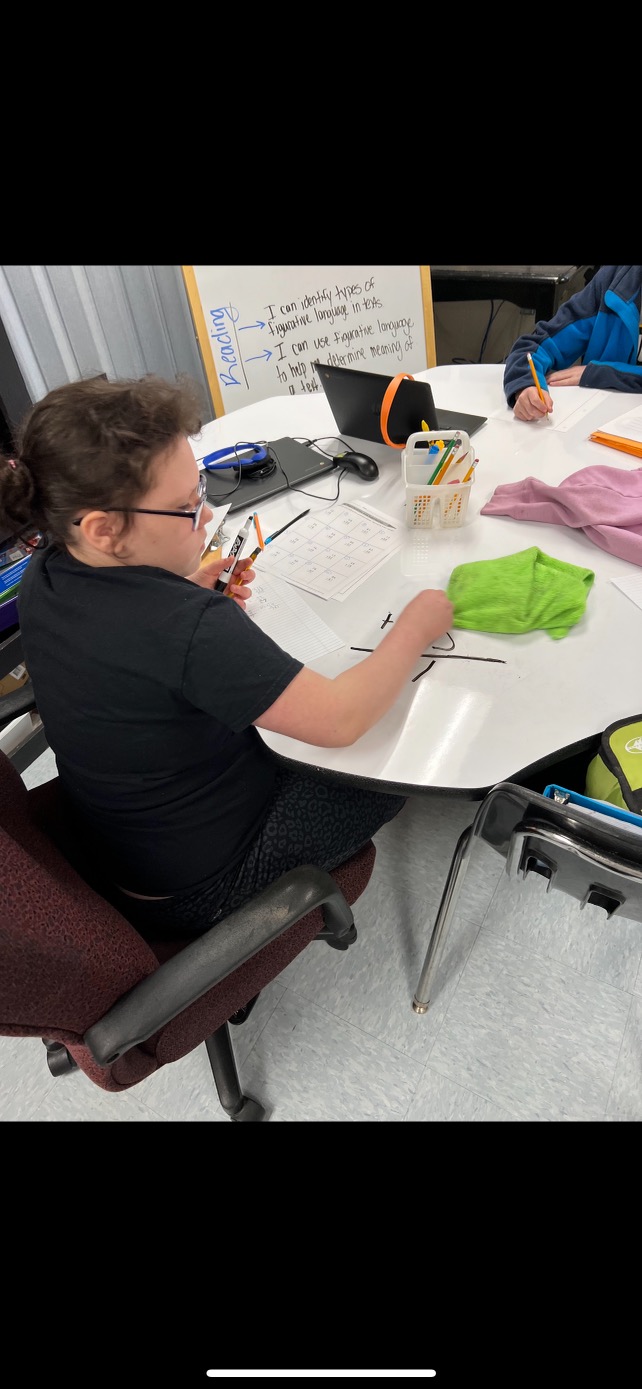 Pictures of Tabletop Lessons in action
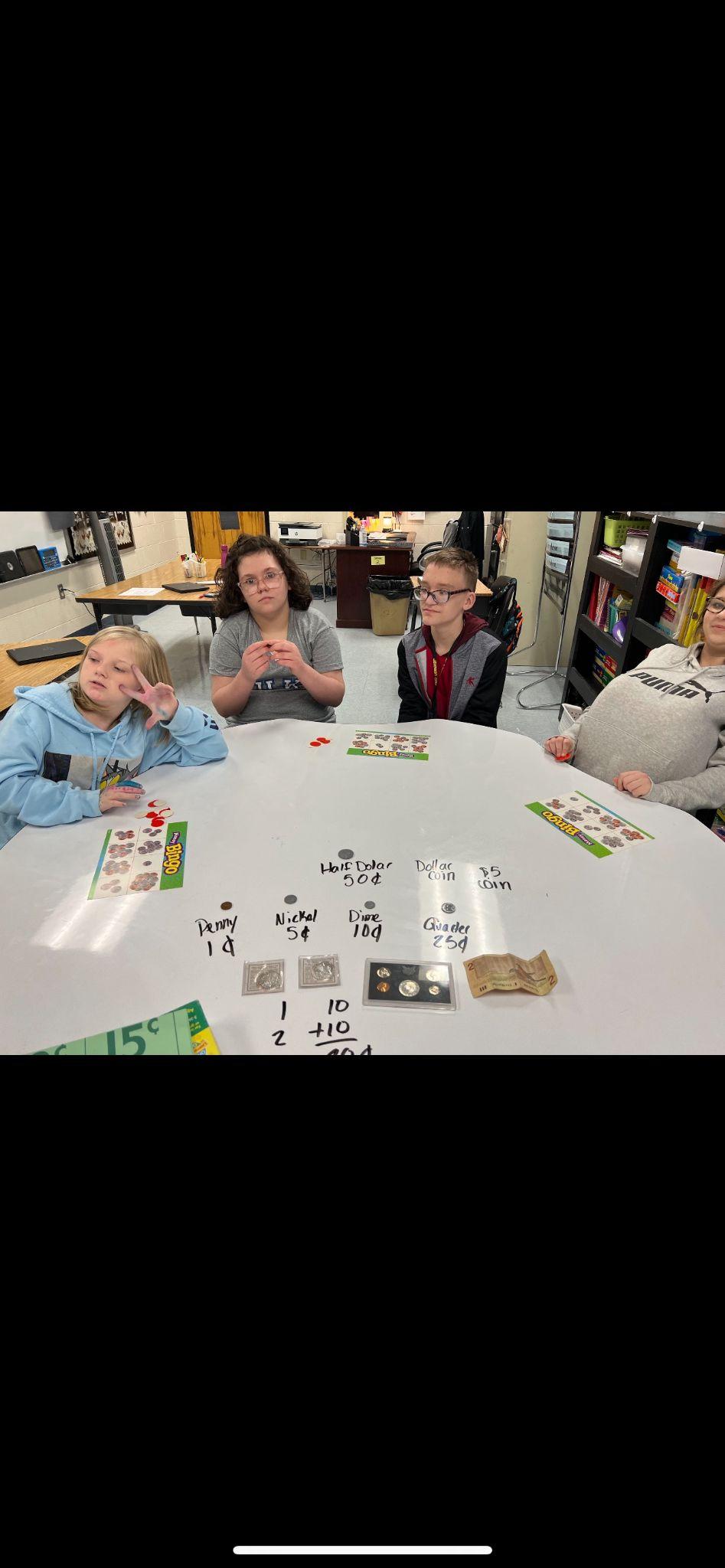 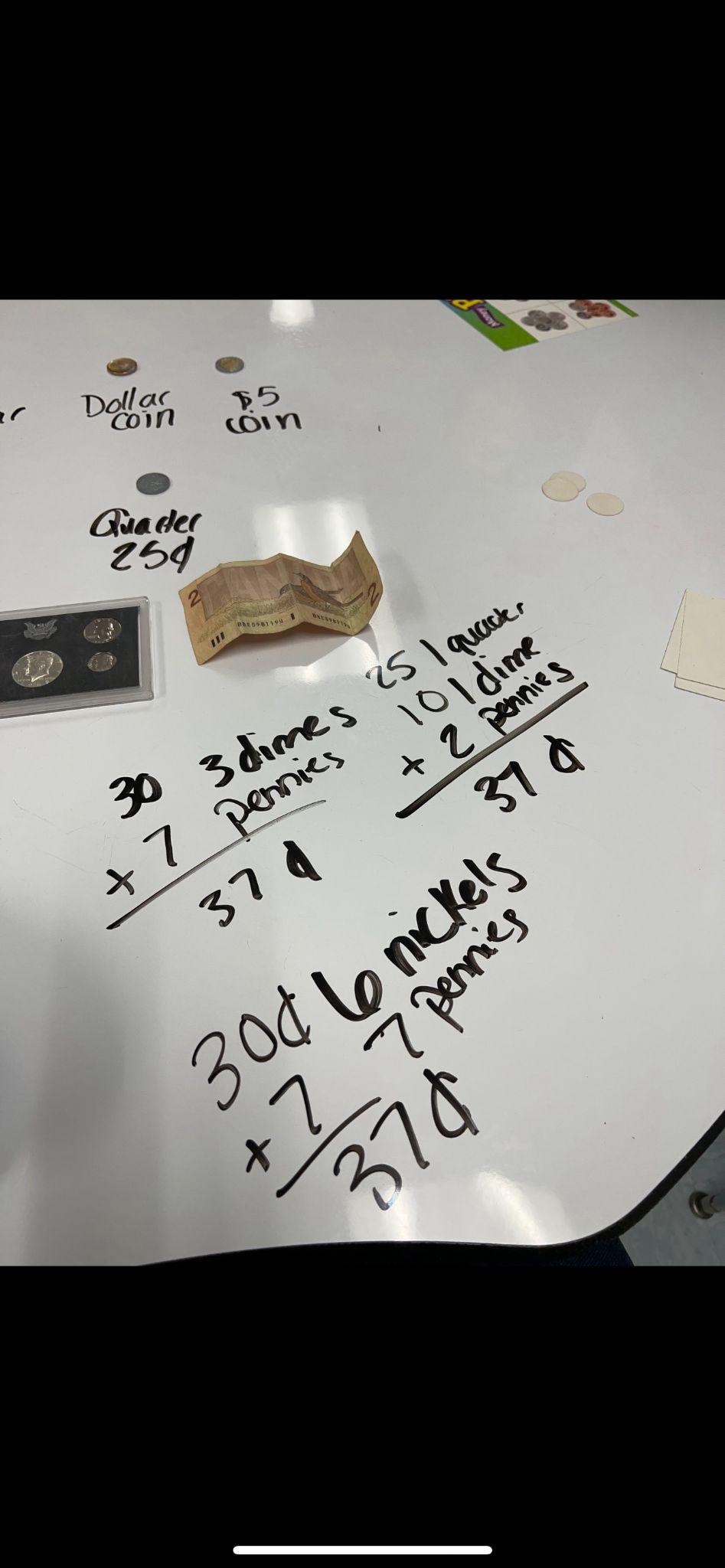 Results
We didn’t get these tables until late February. But since we have received them we have seen a 25% increase in skills in our special needs students. Students are now more eager to do assignments and behavior has been more positive than before. We are still monitoring progress but expect to continue to see improvements.